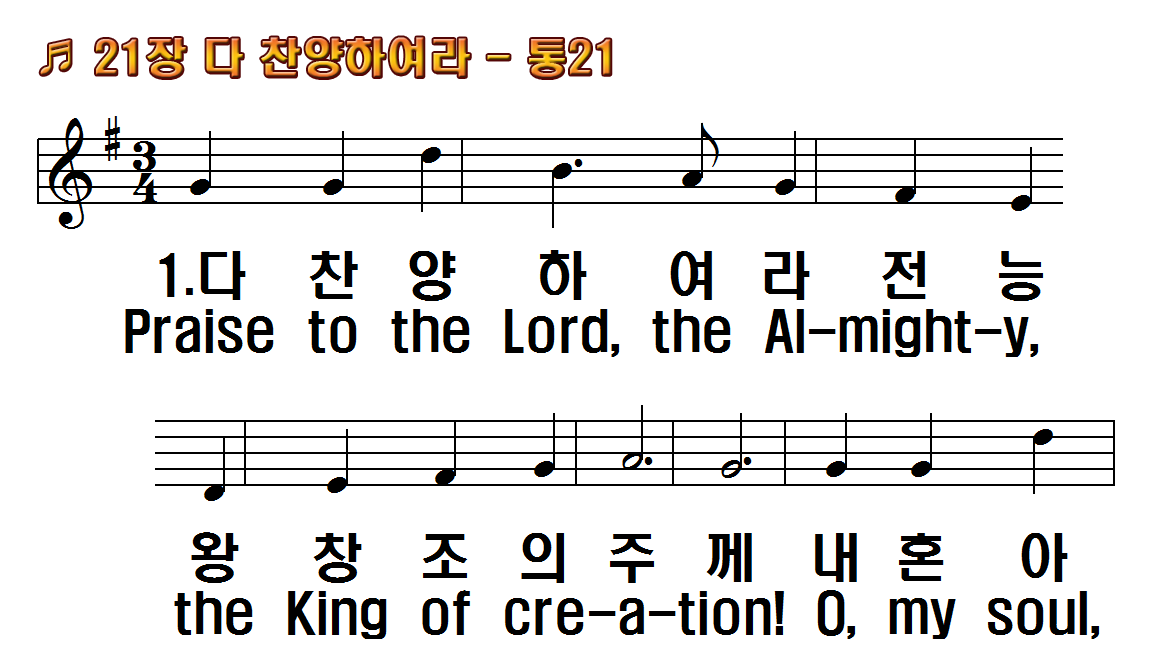 1.다 찬양하여라 전능 왕 창조의
2.다 찬양하여라 놀라운 만유의
3.다 찬양하여라 온 몸과 마음을
1.Praise to the Lord, the
2.Praise to the Lord, who o'er
3.Praise to the Lord, O, let all
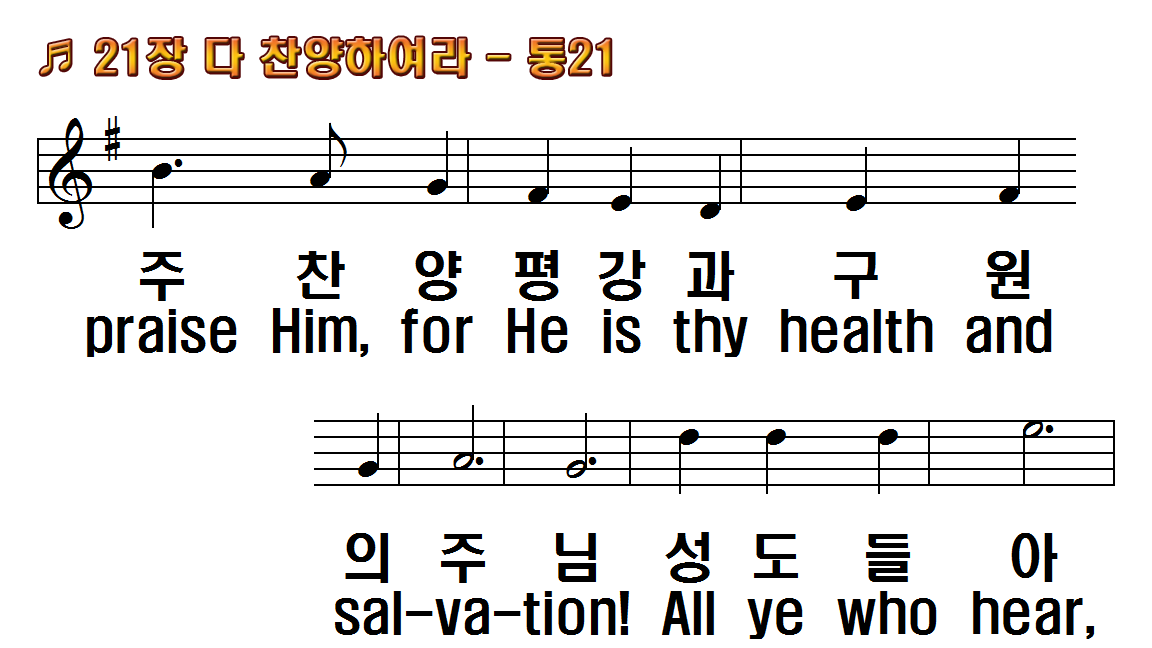 1.다 찬양하여라 전능 왕 창조의
2.다 찬양하여라 놀라운 만유의
3.다 찬양하여라 온 몸과 마음을
1.Praise to the Lord, the
2.Praise to the Lord, who o'er
3.Praise to the Lord, O, let all
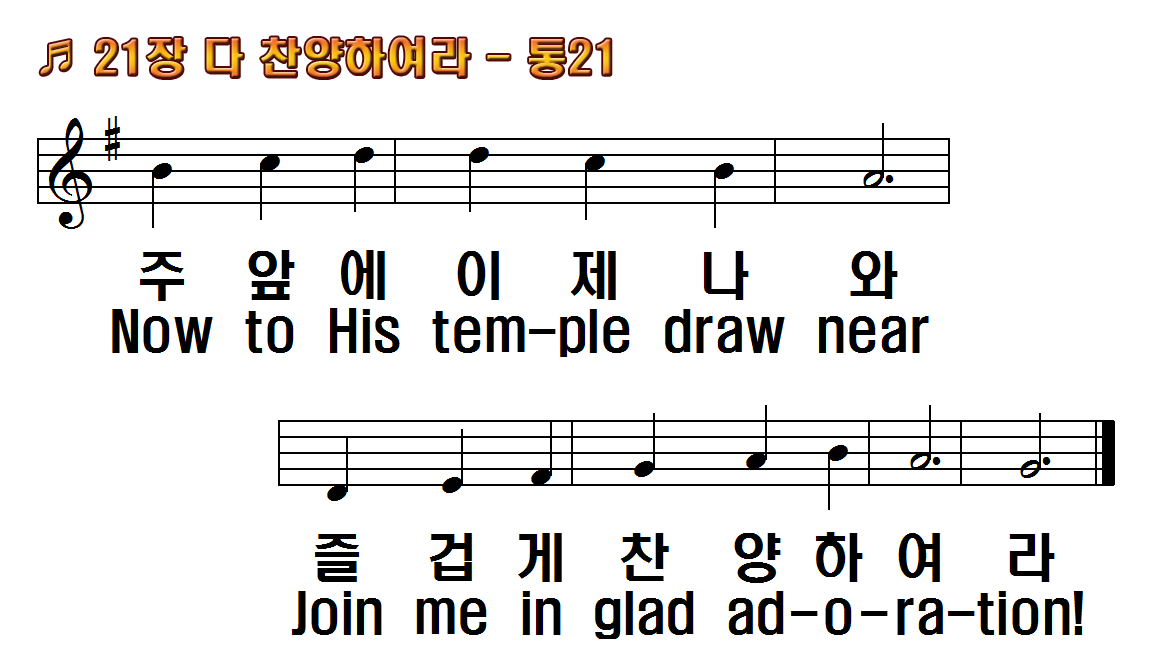 1.다 찬양하여라 전능 왕 창조의
2.다 찬양하여라 놀라운 만유의
3.다 찬양하여라 온 몸과 마음을
1.Praise to the Lord, the
2.Praise to the Lord, who o'er
3.Praise to the Lord, O, let all
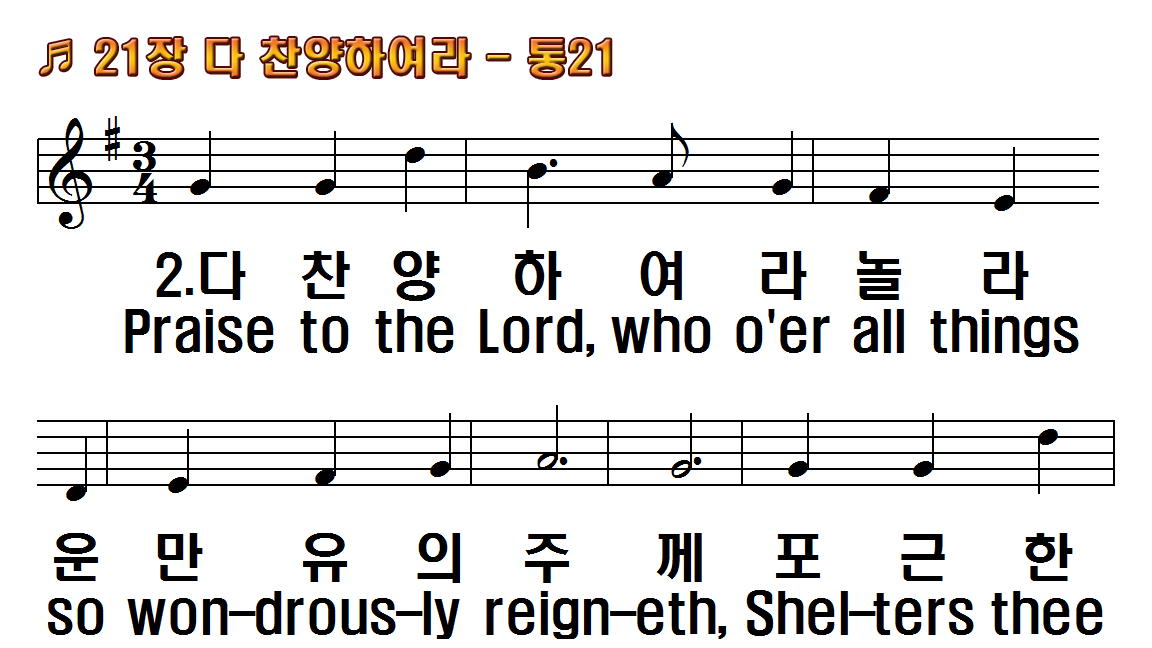 1.다 찬양하여라 전능 왕 창조의
2.다 찬양하여라 놀라운 만유의
3.다 찬양하여라 온 몸과 마음을
1.Praise to the Lord, the
2.Praise to the Lord, who o'er
3.Praise to the Lord, O, let all
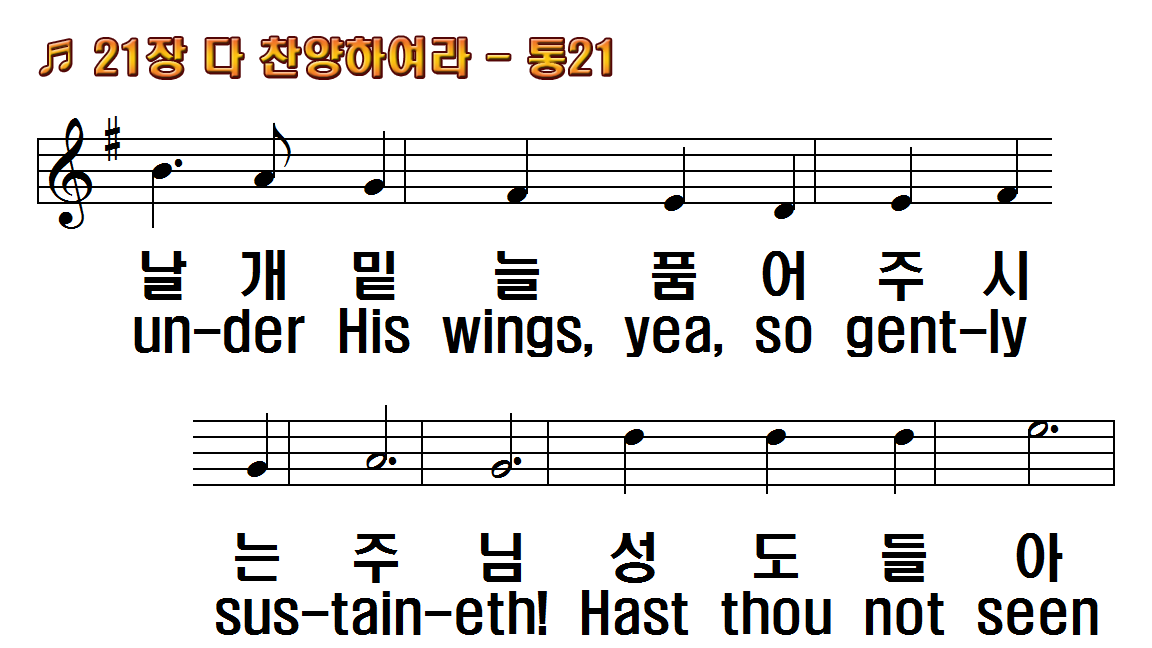 1.다 찬양하여라 전능 왕 창조의
2.다 찬양하여라 놀라운 만유의
3.다 찬양하여라 온 몸과 마음을
1.Praise to the Lord, the
2.Praise to the Lord, who o'er
3.Praise to the Lord, O, let all
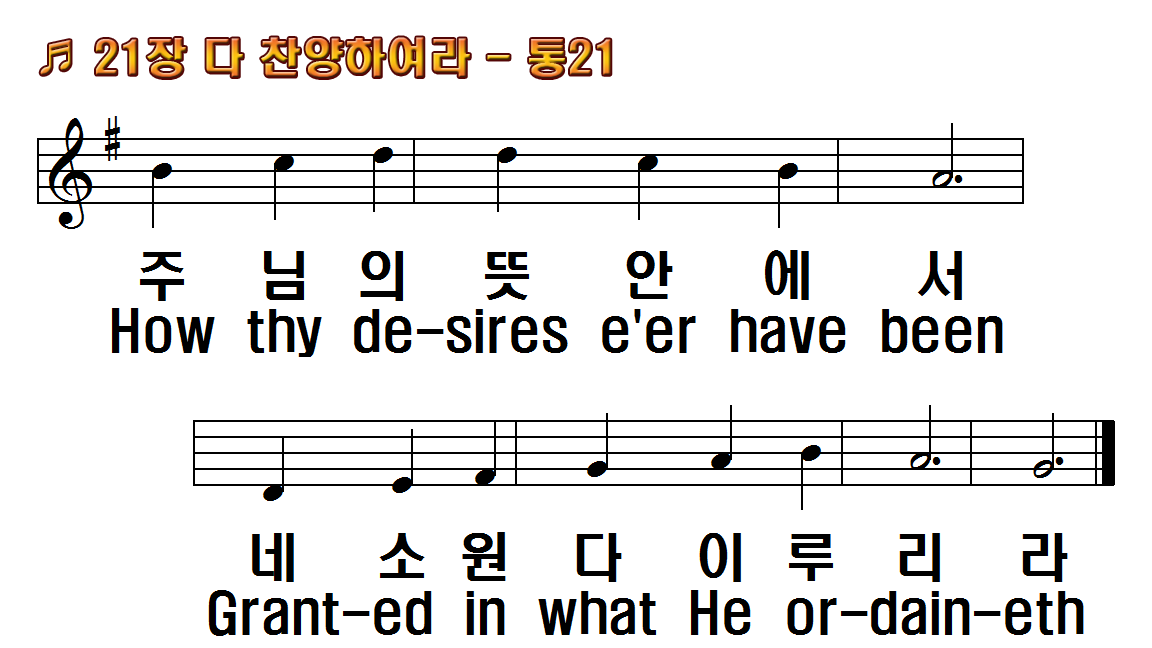 1.다 찬양하여라 전능 왕 창조의
2.다 찬양하여라 놀라운 만유의
3.다 찬양하여라 온 몸과 마음을
1.Praise to the Lord, the
2.Praise to the Lord, who o'er
3.Praise to the Lord, O, let all
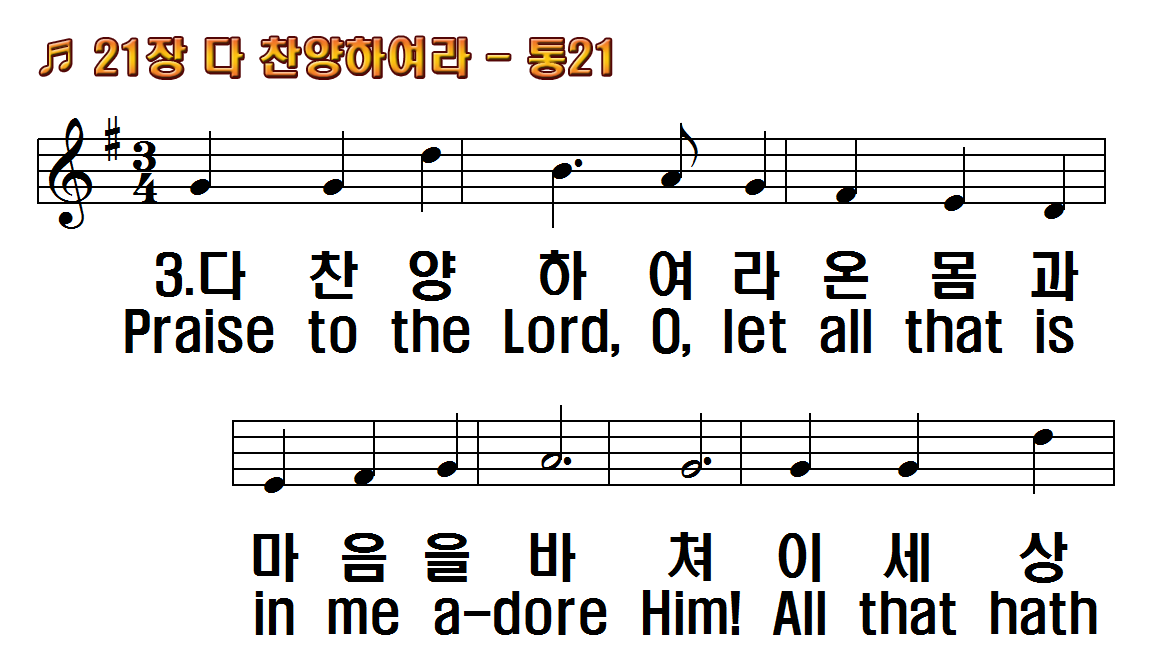 1.다 찬양하여라 전능 왕 창조의
2.다 찬양하여라 놀라운 만유의
3.다 찬양하여라 온 몸과 마음을
1.Praise to the Lord, the
2.Praise to the Lord, who o'er
3.Praise to the Lord, O, let all
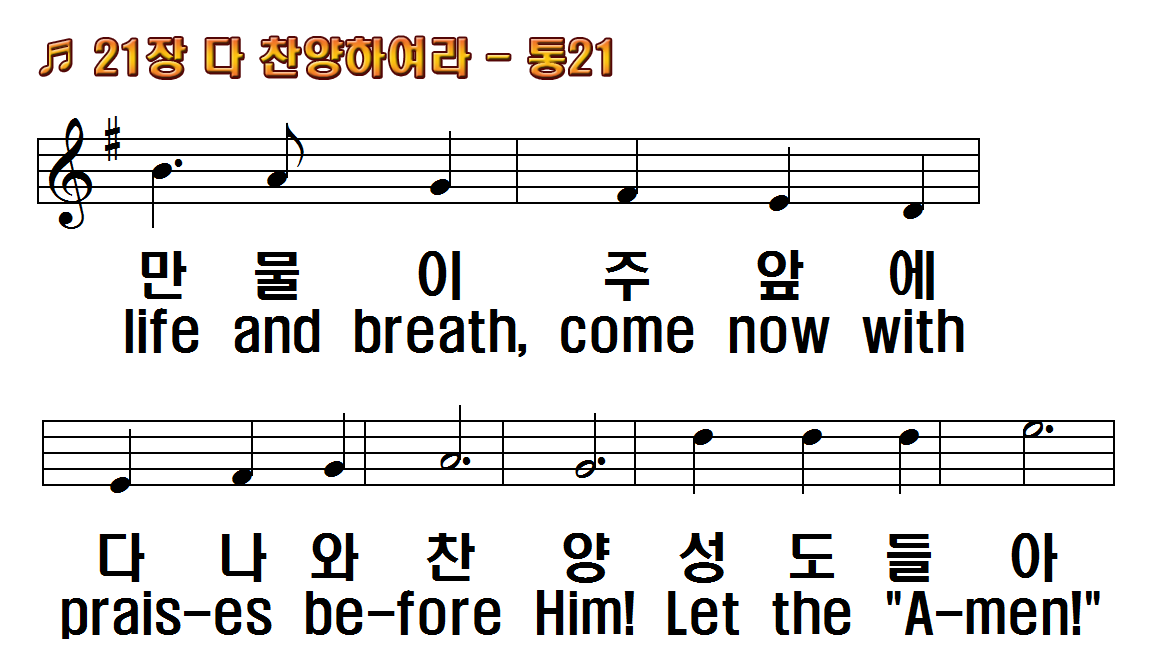 1.다 찬양하여라 전능 왕 창조의
2.다 찬양하여라 놀라운 만유의
3.다 찬양하여라 온 몸과 마음을
1.Praise to the Lord, the
2.Praise to the Lord, who o'er
3.Praise to the Lord, O, let all
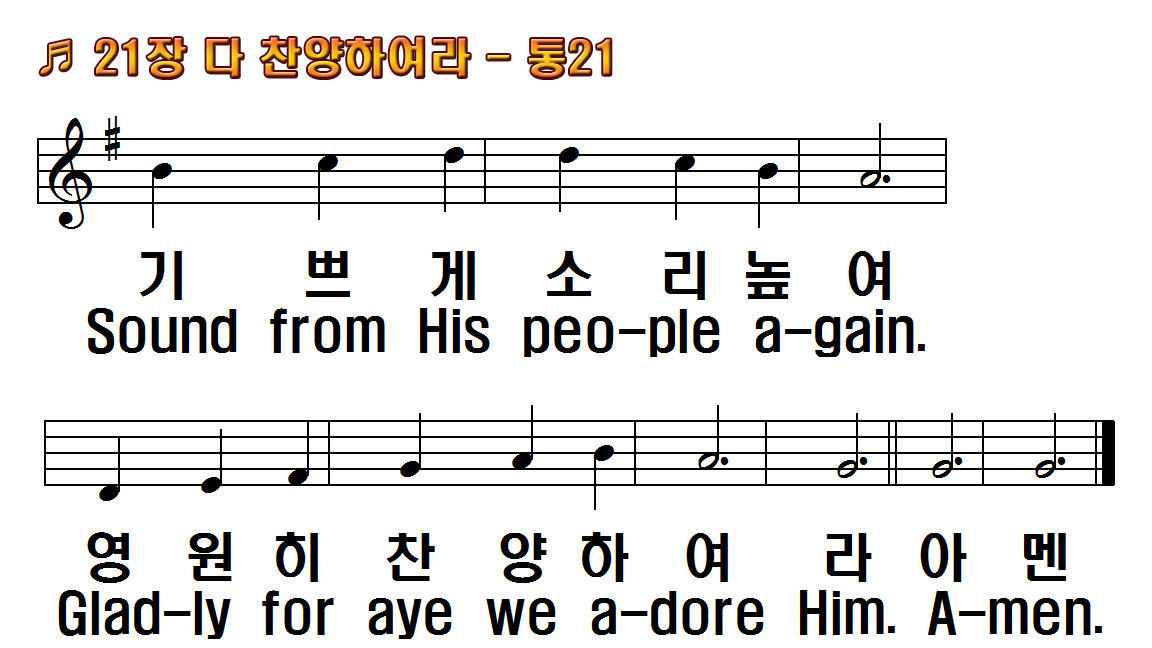 1.다 찬양하여라 전능 왕 창조의
2.다 찬양하여라 놀라운 만유의
3.다 찬양하여라 온 몸과 마음을
1.Praise to the Lord, the
2.Praise to the Lord, who o'er
3.Praise to the Lord, O, let all
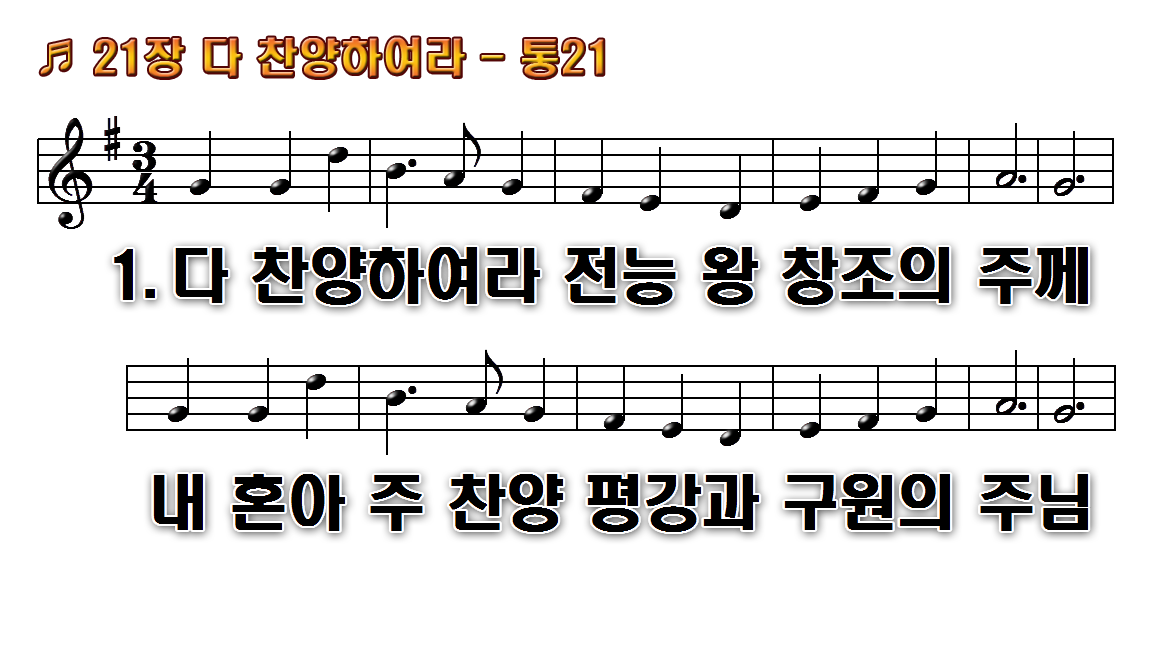 1.다 찬양하여라 전능 왕 창조의
2.다 찬양하여라 놀라운 만유의
3.다 찬양하여라 온몸과 마음을
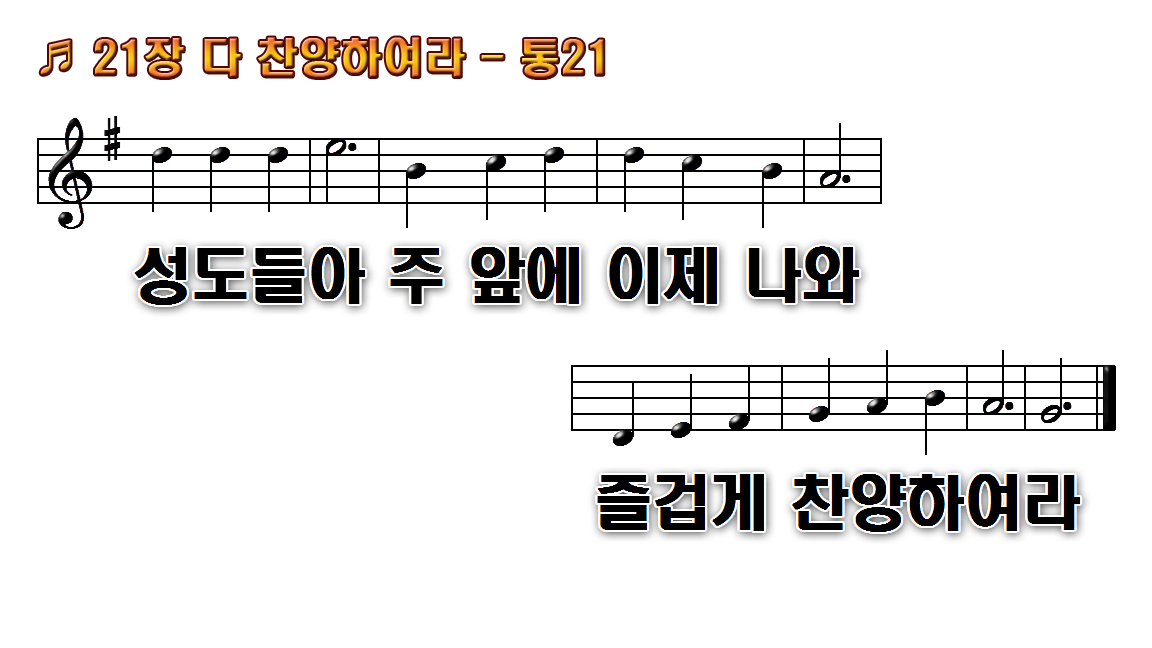 1.다 찬양하여라 전능 왕 창조의
2.다 찬양하여라 놀라운 만유의
3.다 찬양하여라 온몸과 마음을
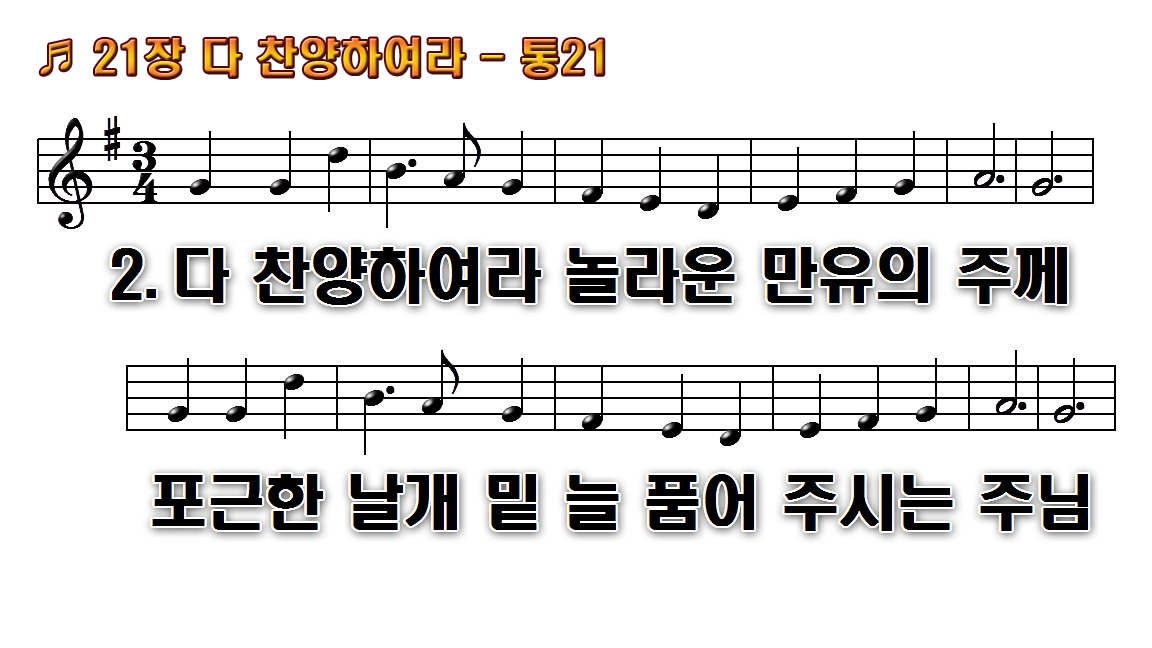 1.다 찬양하여라 전능 왕 창조의
2.다 찬양하여라 놀라운 만유의
3.다 찬양하여라 온몸과 마음을
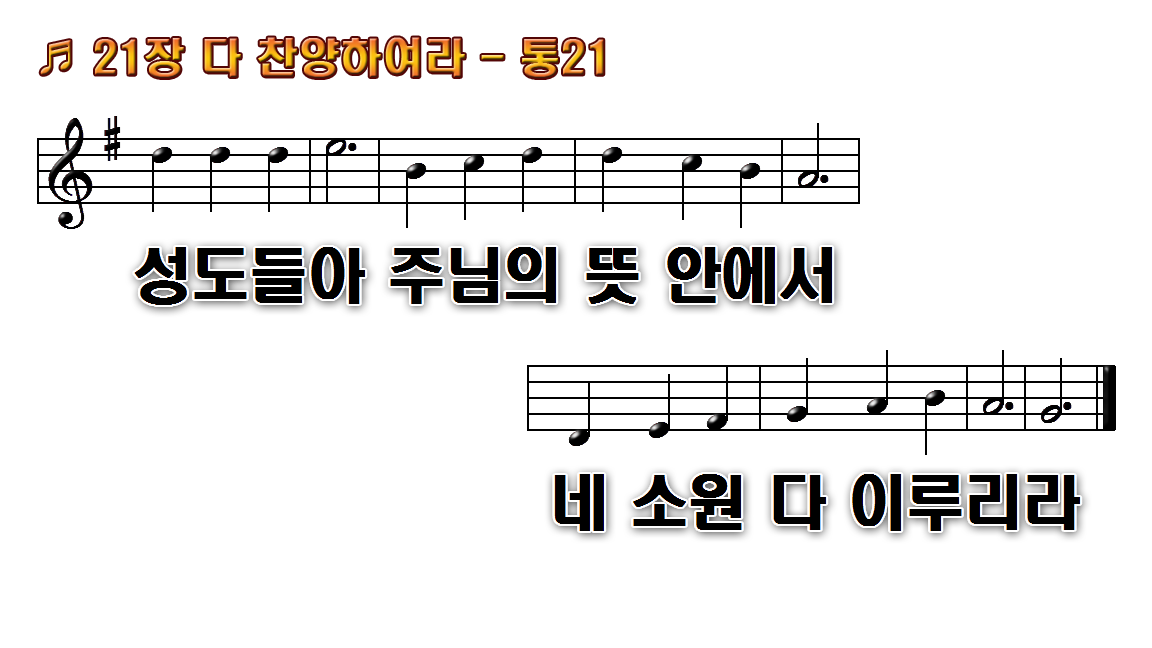 1.다 찬양하여라 전능 왕 창조의
2.다 찬양하여라 놀라운 만유의
3.다 찬양하여라 온몸과 마음을
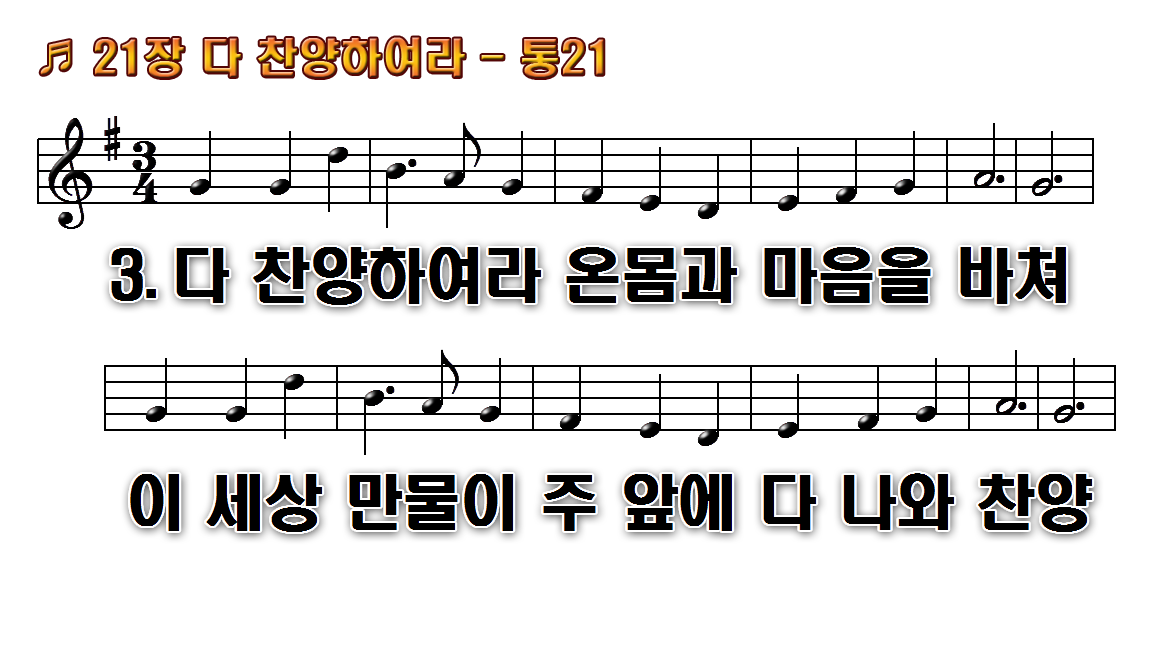 1.다 찬양하여라 전능 왕 창조의
2.다 찬양하여라 놀라운 만유의
3.다 찬양하여라 온몸과 마음을
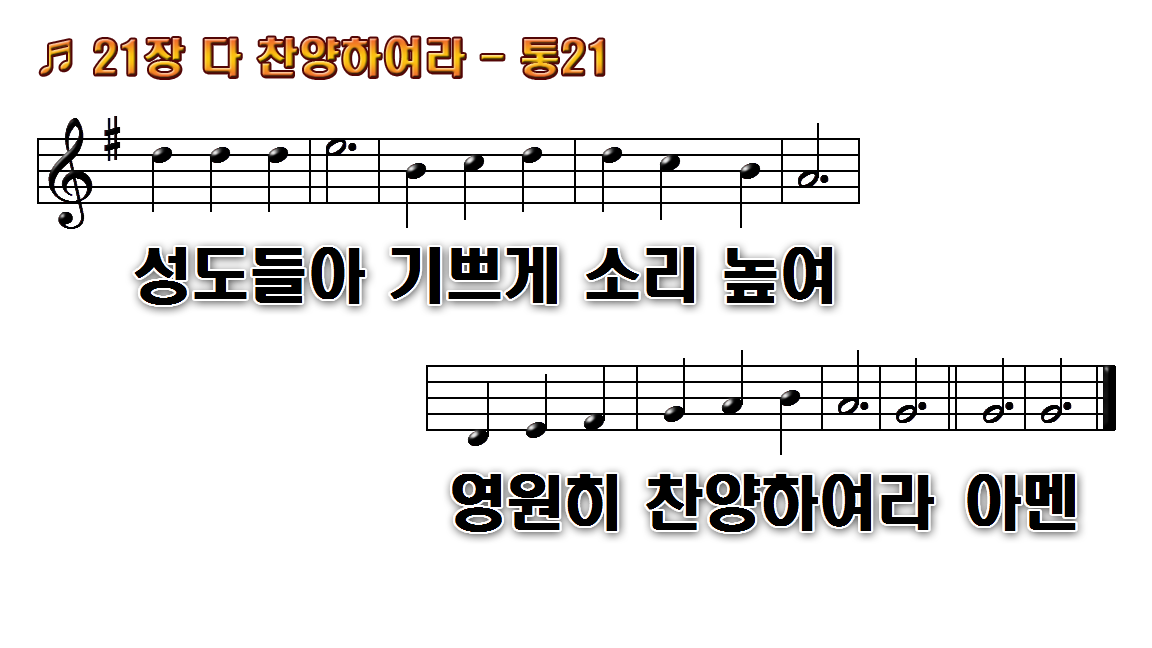 1.다 찬양하여라 전능 왕 창조의
2.다 찬양하여라 놀라운 만유의
3.다 찬양하여라 온몸과 마음을
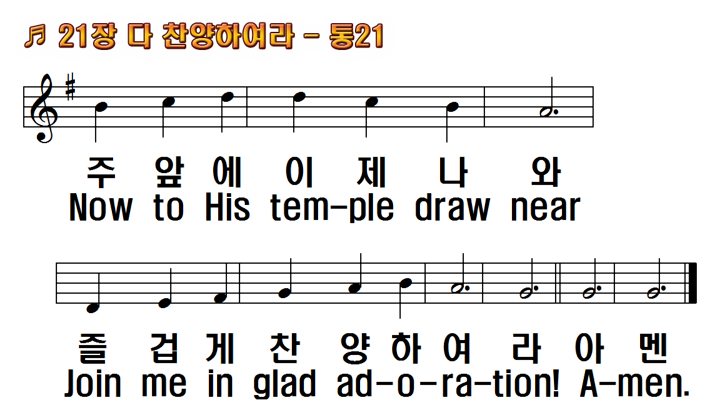 1.다 찬양하여라 전능 왕 창조의
2.다 찬양하여라 놀라운 만유의
3.다 찬양하여라 온 몸과 마음을
1.Praise to the Lord, the
2.Praise to the Lord, who o'er
3.Praise to the Lord, O, let all